SPEED TALK
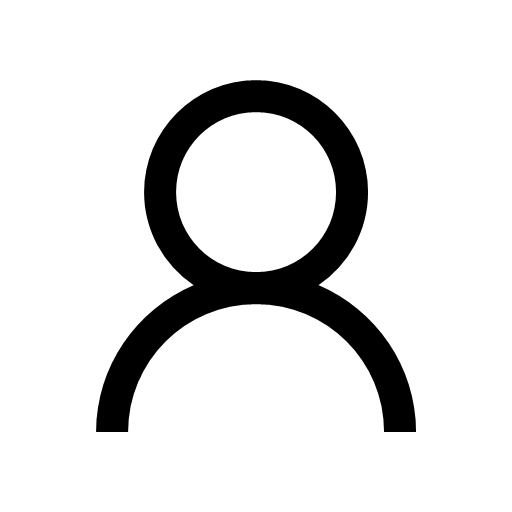 Title of the presentation
Author-1, Author-2 … Last Author



Affiliations…
Name Surname


Position
POSTER NUMBER

000